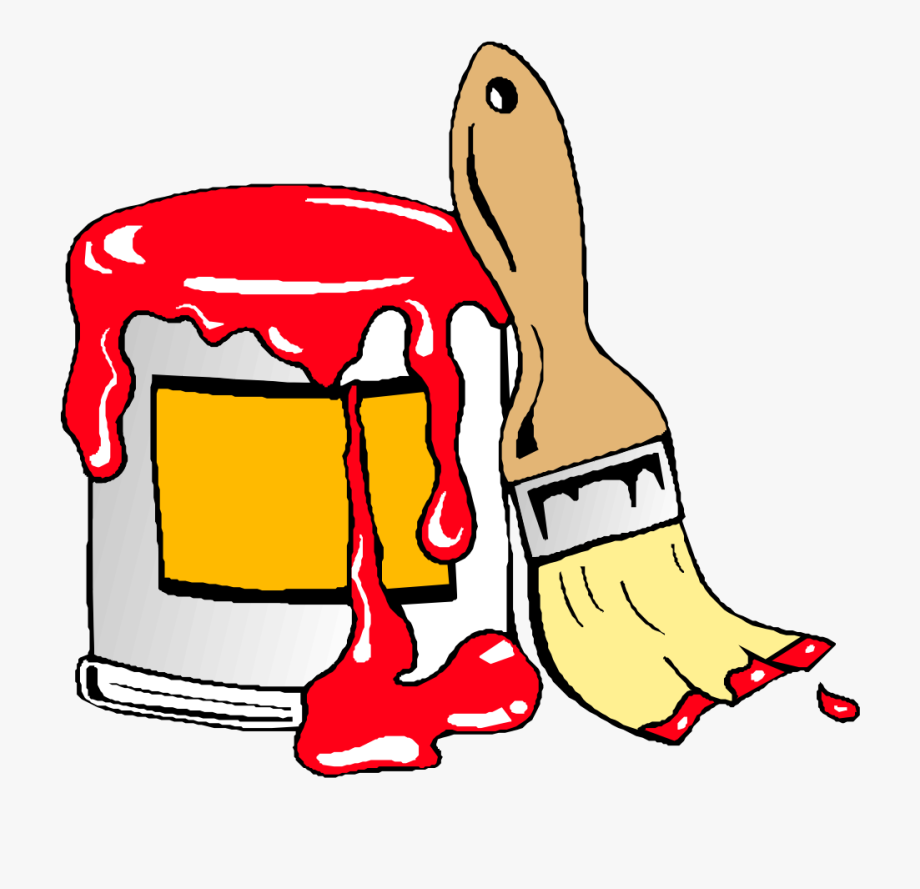 paint
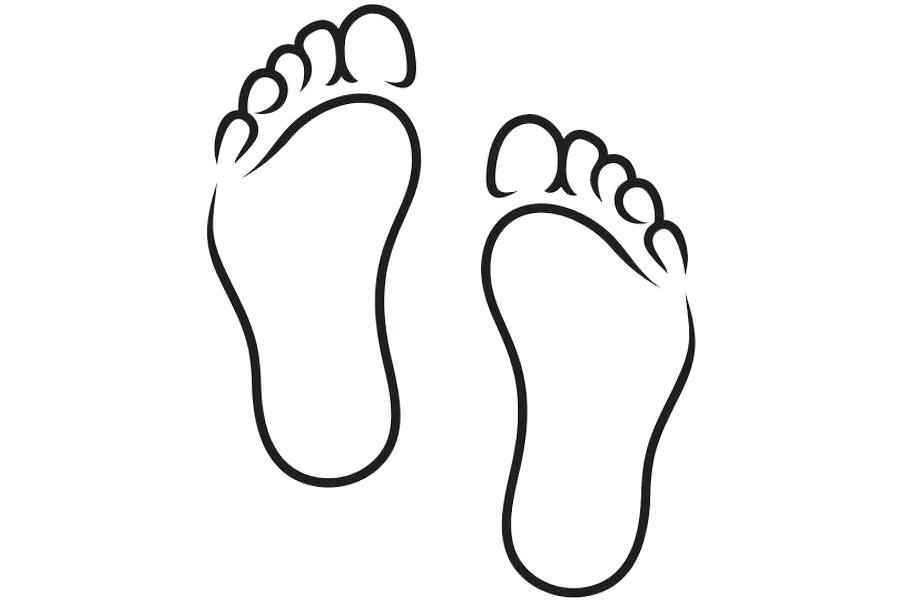 feet
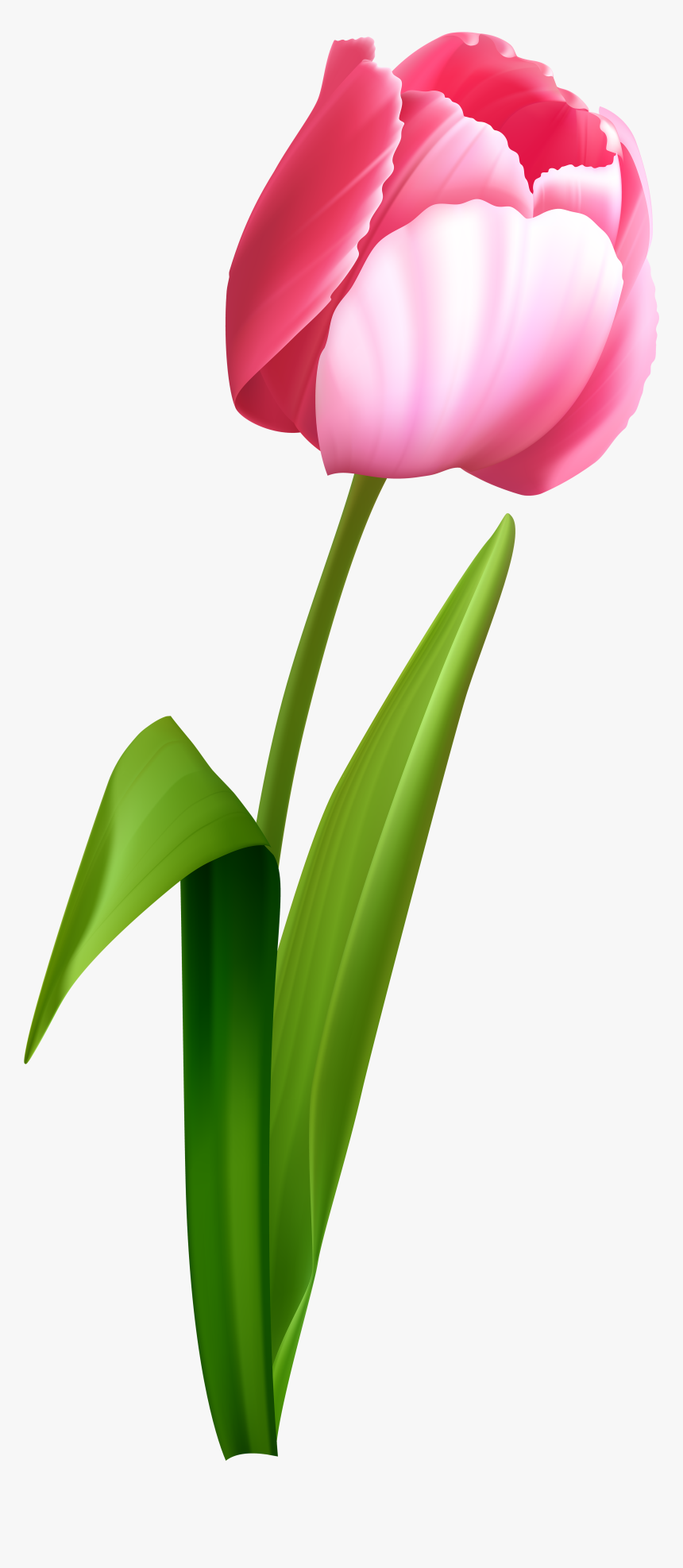 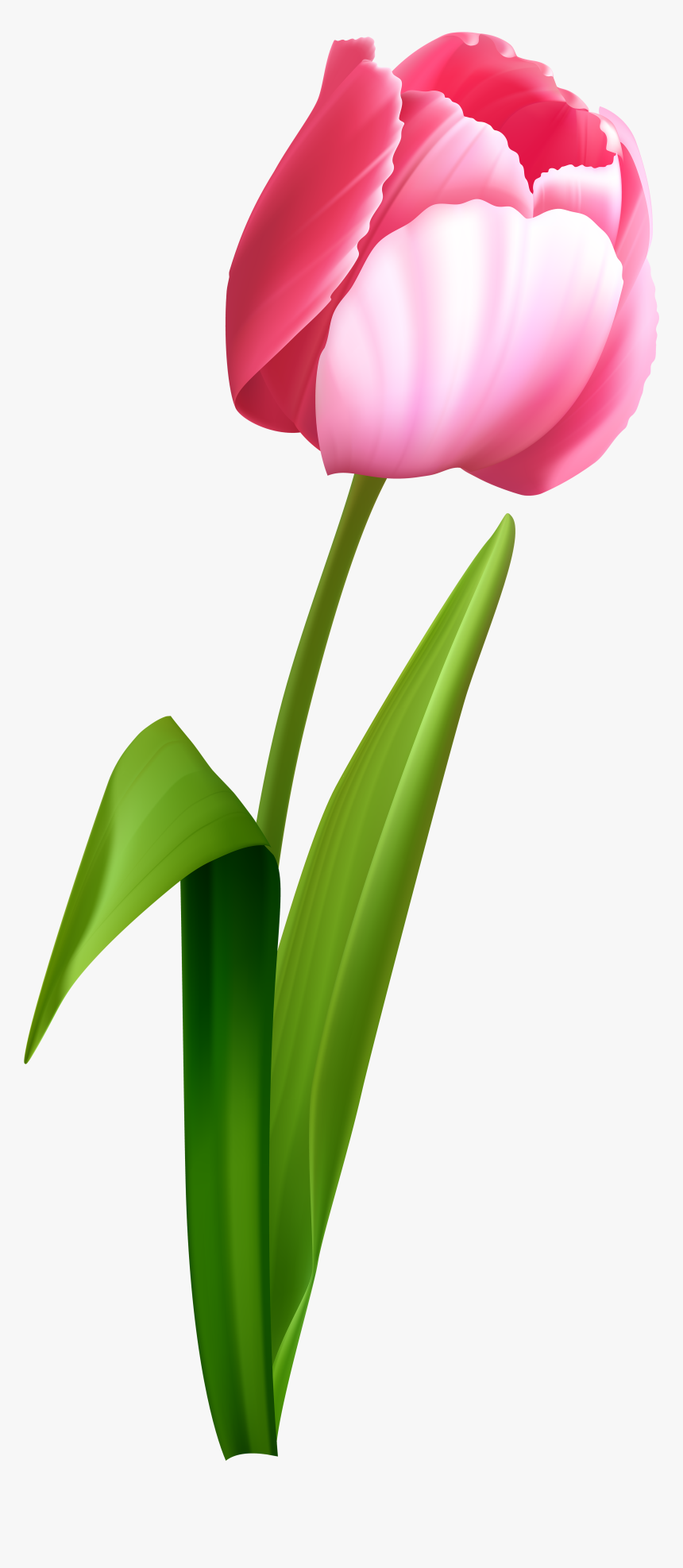 tulip
book
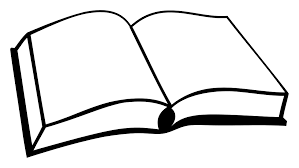 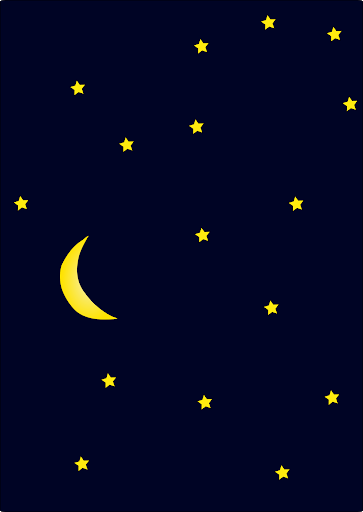 night